Wednesday, 20 July 2016
DO NOW:
What are the conventions of a formal letter?
There is also a slide in each of the sections with a set of yellow boxes should you want to display learning outcomes throughout the lesson.
Wednesday, 20 July 2016
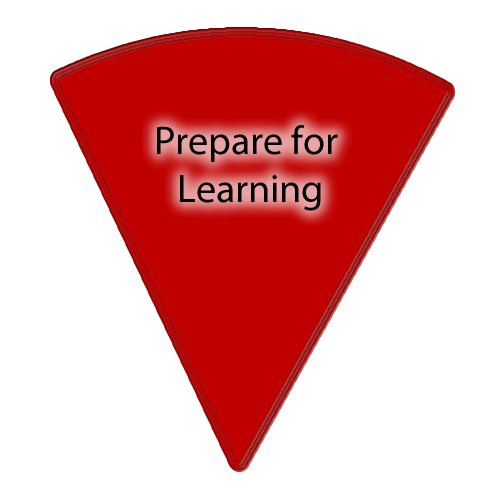 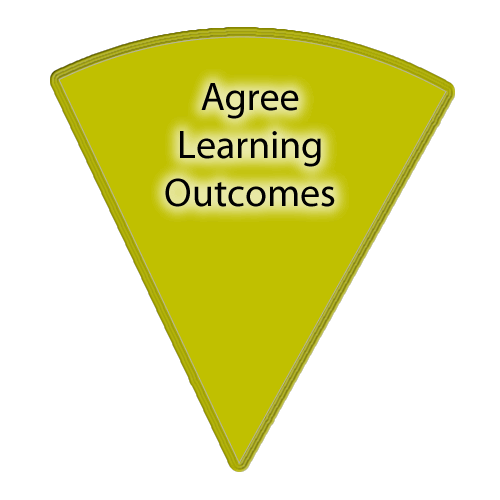 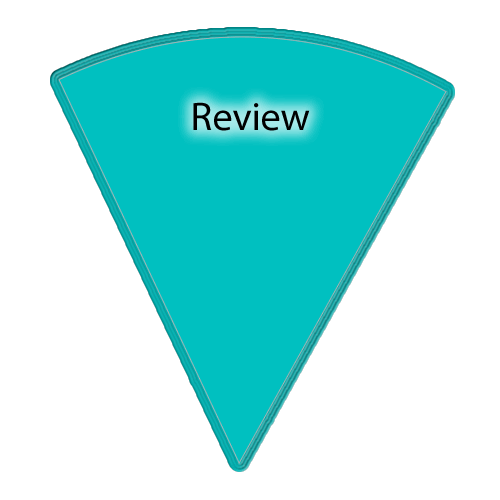 If you want to show on this slide only you can draw a text box and write in it. Alternatively creating a text box in the master view allows for easier duplication.
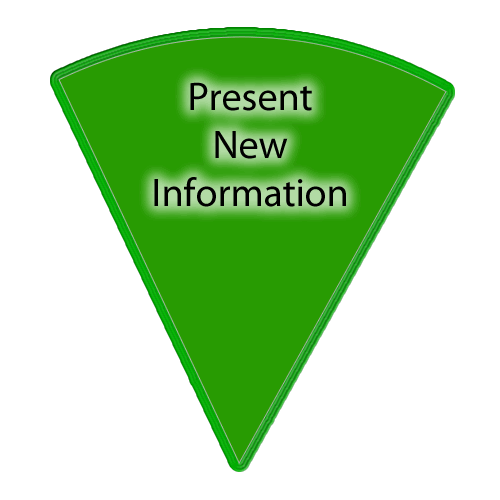 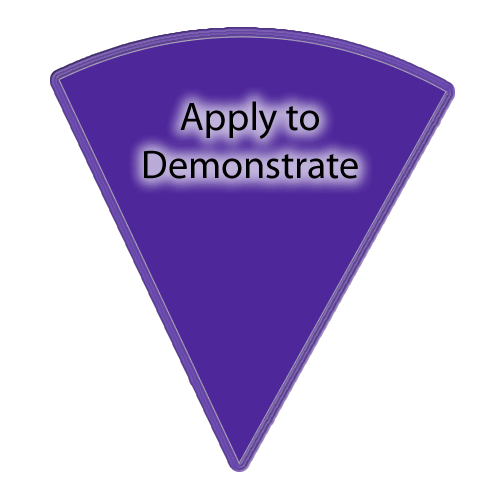 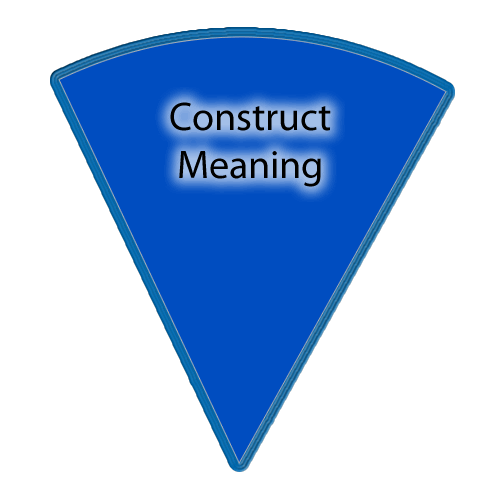 Copies of the ‘cheeses’ if you want them additionally to what is in the slide masters.
This timer (it’ll show on slideshow mode) can be copied and pasted on to any slide.
Wednesday, 20 July 2016
Learning outcomes
What: how to write a formal letter in response to an extract.

Why: so as to develop life skills and answer a question on the exam paper: Language Paper 2 Section B

Success criteria: wrote a formal letter to current Education Secretary.
.
[Speaker Notes: Teachers explicitly share the purpose of the lesson/s with their students so that the students are in no doubt as to what is expected of them during the lesson. The teacher will:
Make the content, skills and thinking explicit
State clearly what the students will have learned by the end of the lesson
Share the criteria against which the learning will be assessed.
Students will be able to answer the key questions:
What are you learning?:
Why are you learning this?
How will you know if you are doing this well?
WAGOLL:
Success Criteria:]
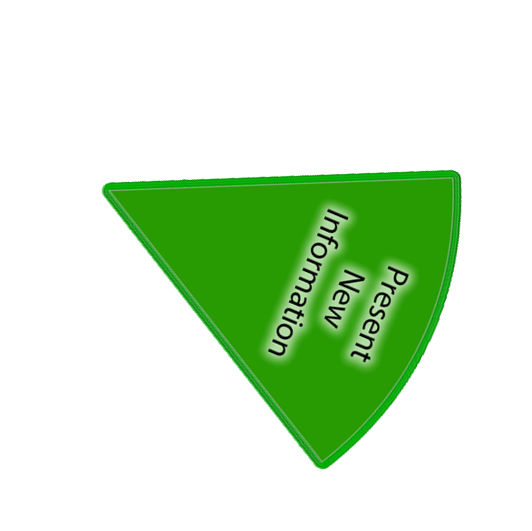 Formal letter writing
Wednesday, 20 July 2016
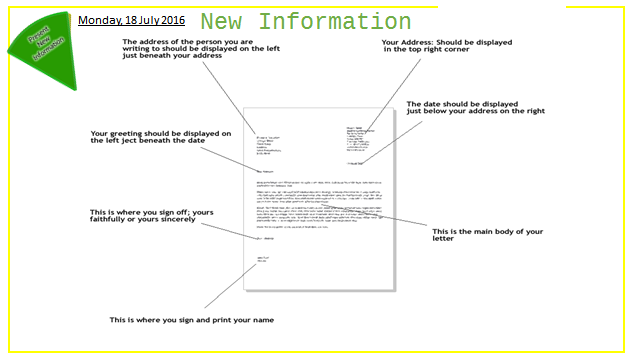 [Speaker Notes: Now students will be presented with or introduced to the new information that they are required work with. Teachers need to consider what will be the best way to present the information so that it provides for maximum inclusion of the students.]
Wednesday, 20 July 2016
Reading task:
Read the articles ‘For and Against’

Note any words you  don’t understand- find the meaning in the dictionary.


What do you think to this and WHY? Give 5 evidence based reasons for and against – produce on A4 poster paper – as table.
Wednesday, 20 July 2016
Writing task
Write a formal letter to the current education secretary:
The Right Honourable Justine Greening MP
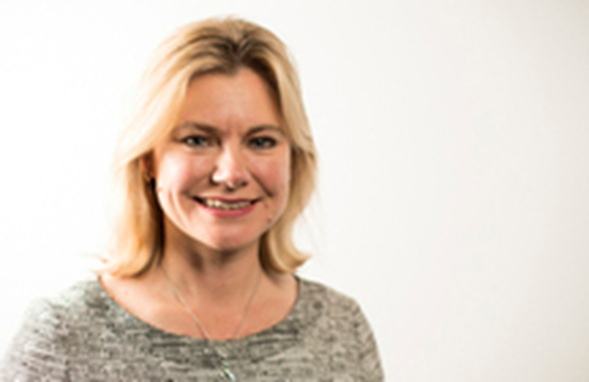 Say why you should/should not have term-time holidays
Your address:
St. Bede’s Catholic Voluntary
Academy, Column Ave
Address: 10 Downing Street,
City of Westminster, London
On coloured paper
Wednesday, 20 July 2016
Review
What have we learnt?
How have we learnt it?
What is the value?
[Speaker Notes: Checking learning: It is likely that this process will feature throughout the lesson, not just at the end.
Reviewing is a critical element in the process of teaching and learning as it is at this point that teachers can challenge the students to make their learning explicit.  Although Review is the last of the elements of the cycle to be described, it should not be seen as coming only at the end of a lesson. It is useful to include different review opportunities throughout every lesson so that teachers and students can identify challenges and supports, and strengths and weaknesses. Review is a significant part of developing metacognitive awareness.]